Hello World Example
hello.ci file
hello.cpp file
mainmodule hello { 
  mainchare Main {
    entry Main(CkArgMsg ∗m); 
  };
};
#include <stdio.h> 
#include “hello.decl.h”

class Main : public CBase_Main { 
  public: Main(CkArgMsg∗ m) {
    ckout << “Hello World!” << endl; 
    CkExit();
  }; 
};

#include “hello.def.h”
Charm Tutorial
1
[Speaker Notes: Structure of charm program
Include decl and def files, generated code
Inherit from generated chare class]
Charm++ File Structure
C++ objects (including Charm++ objects)
Defined in regular .h and .cpp files
Chare objects, entry methods (asynchronous methods)
Defined in .ci file
Implemented in the .cpp file
Hello World Example
Compiling
charmc hello.ci
charmc -c hello.cpp
charmc -o hello hello.o
Running
./charmrun +p7 ./hello
The +p7 tells the system to use seven cores
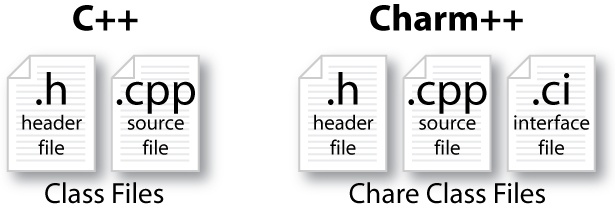 Charm Tutorial
2
Compiling a Charm++ Program
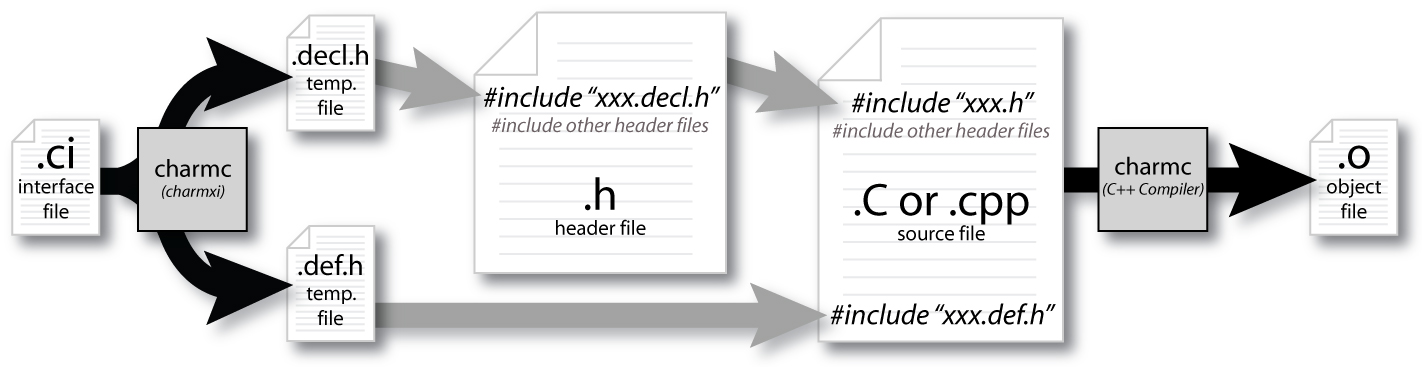 Charm Tutorial
3